OfficerReports.com
Security Guard 
Management Software
SECURITY OFFICER INFORMATION
Access
Collect
Deliver
Are you still using paper?
CLIENT BENEFITS
MINIMIZE PAPERWORK
MANAGE INCIDENTS
SAVE 
TIME
REAL-TIME
MONITORING
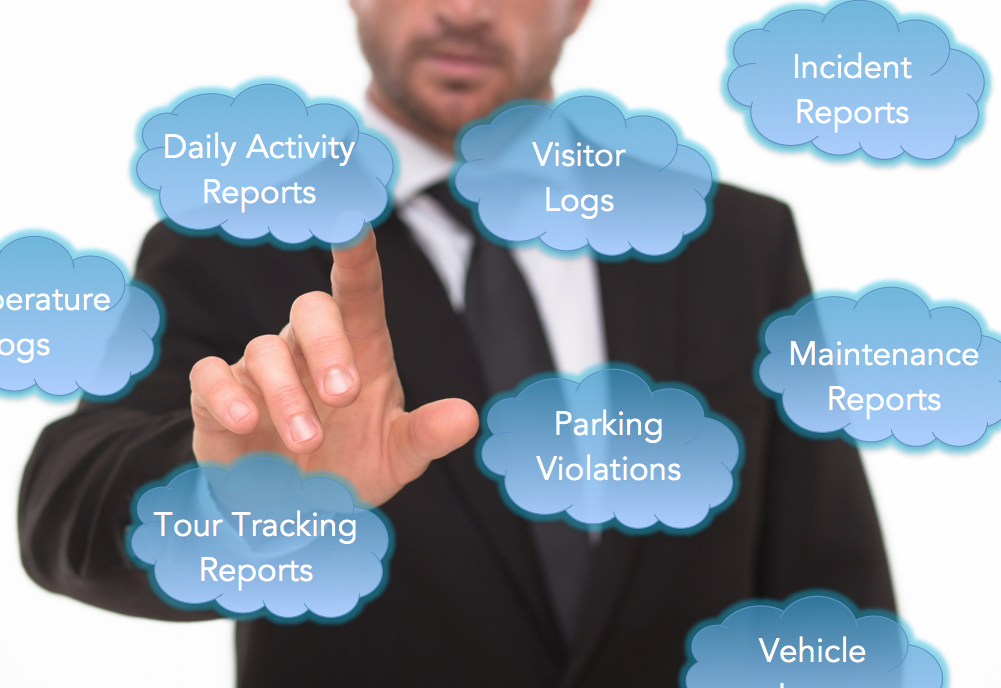 Reports Delivered via the Web
MINIMIZE PAPERWORK
MANAGE INCIDENTS
SAVE 
TIME
REAL-TIME
MONITORING
Save Time
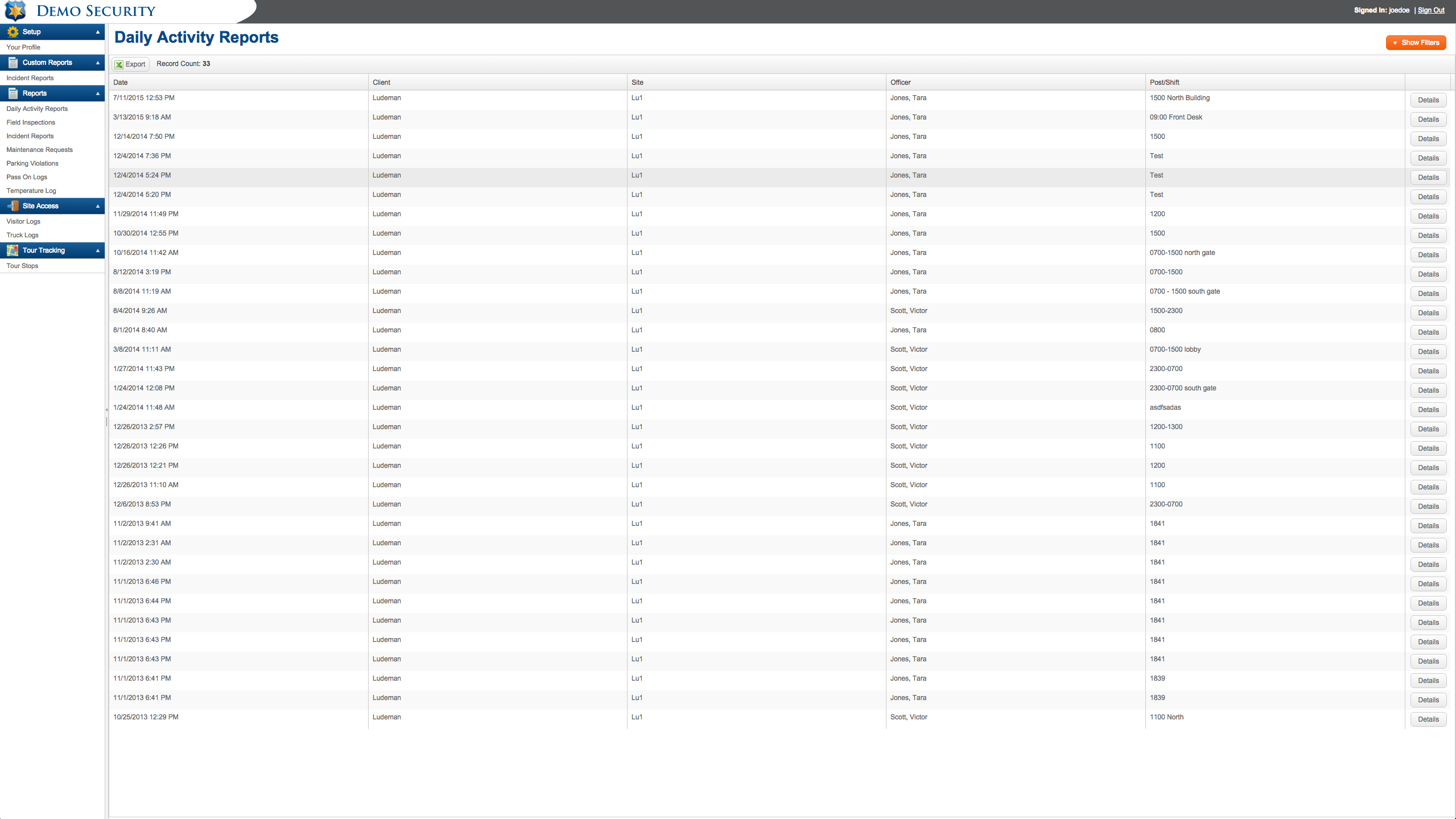 All Security Related 
Information In One Place
MINIMIZE PAPERWORK
MANAGE INCIDENTS
SAVE 
TIME
REAL-TIME
MONITORING
Minimize Paperwork
MINIMIZE PAPERWORK
MANAGE INCIDENTS
SAVE 
TIME
REAL-TIME
MONITORING
Manage Incidents
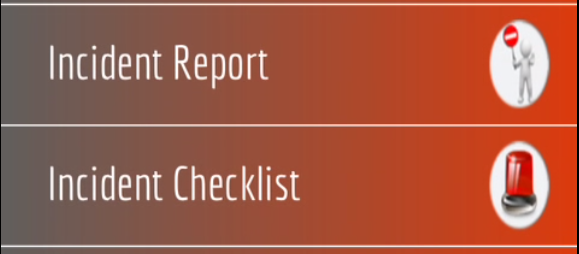 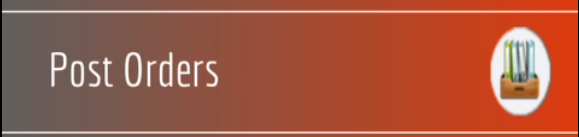 REDUCE
SHRINK
MINIMIZE
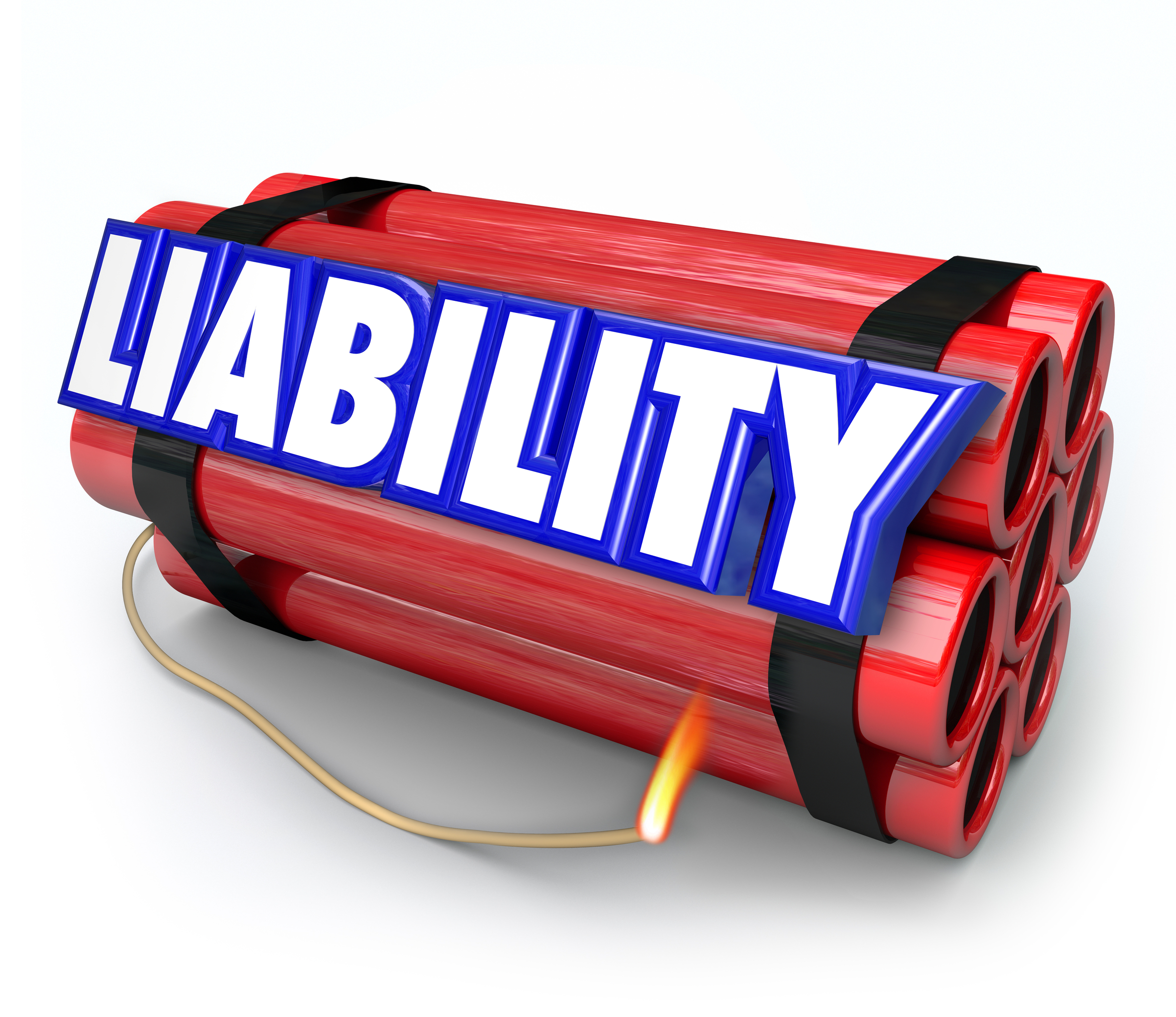 MITIGATE
DECREASE
DIMINISH
MINIMIZE PAPERWORK
MANAGE INCIDENTS
SAVE 
TIME
REAL-TIME
MONITORING
Real Time Monitoring
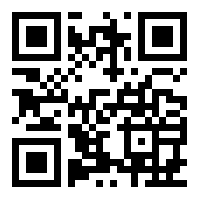 Real Time Monitoring
COMPREHENSIVE SECURITY GUARD MANAGEMENT
Daily Activity Reports
Incident Reports
Incident Checklist
Pass On Log
Truck Log
Visitor Log
Post Orders
Policy Manual
Vacation Request
Parking Violation Log
Equipment Temperature Log
Maintenance Requests
Real-Time GPS Based Tour Tracking
Clock In/Out Verification
QUESTIONS?